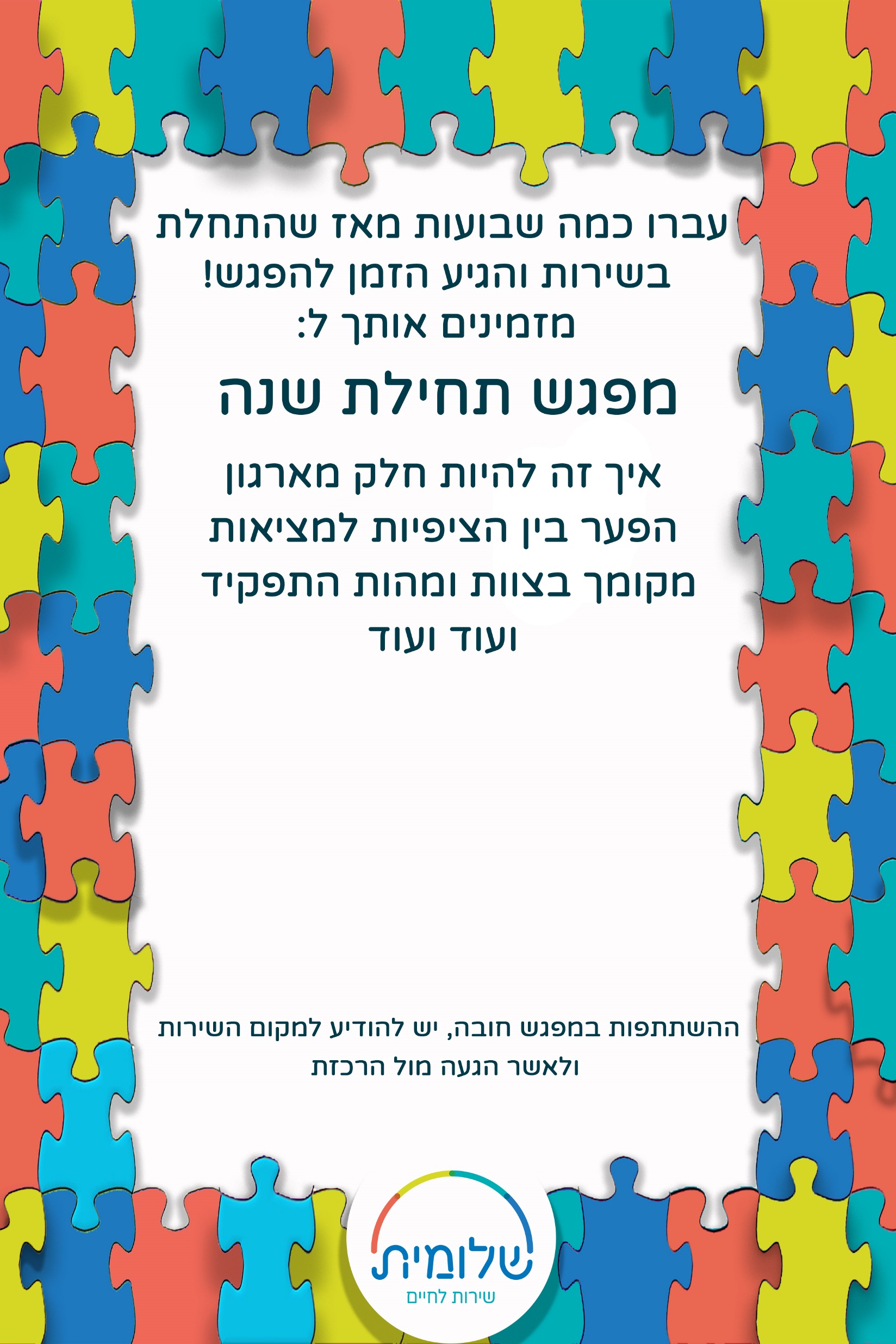 15.11.18
יום חמישי
9:00-15:00
סמינר הקיבוצים-קמפוס צפון
רח' שושנה פרסיץ 3, תל אביב
קווים: דן- 13,125 אגד- 26,71
נתראה, דין